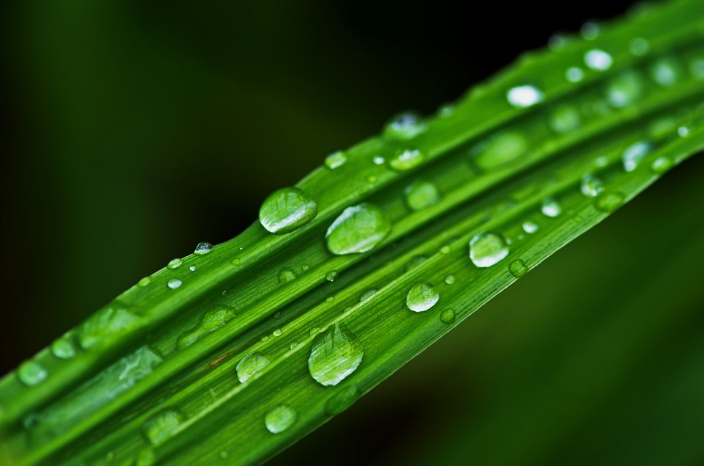 あなたに　心の癒しと時間を
[Speaker Notes: ■保存方法
［ファイル］⇒［名前を付けて保存］⇒ 保存先を指定する ⇒
ファイルの種類を 『PNGポータブル ネットワーク グラフィック形式』にし、ファイル名を入力し、保存する]
[Speaker Notes: ■保存方法
［ファイル］⇒［名前を付けて保存］⇒ 保存先を指定する ⇒
ファイルの種類を 『PNGポータブル ネットワーク グラフィック形式』にし、ファイル名を入力し、保存する]